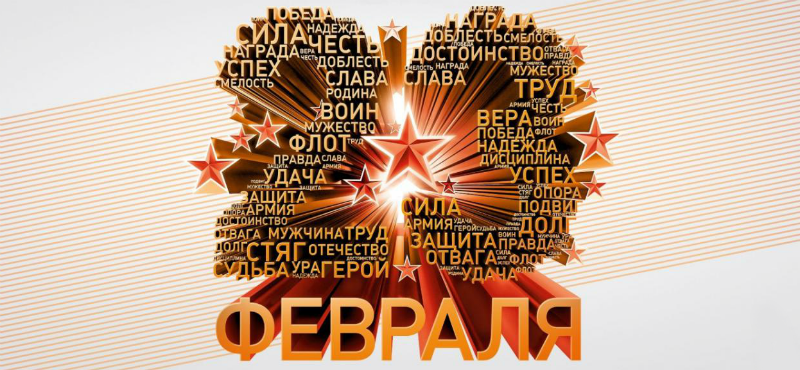 [Speaker Notes: Маленькие герои]
[Speaker Notes: Мальчик 5 школа]
Александр ВяземкаПритча о Мужестве (Притча о Клеанфе и Эвкрате) Неопубликованный отрывок из повести "Конрад Томилин и титаны Земли"
[Speaker Notes: притча]
[Speaker Notes: магомед]
[Speaker Notes: роман]
ПУСТЬ НИКОГДА НЕ УМИРАЮТ ДЕТИ!
[Speaker Notes: ПУСТЬ НИКОГДА НЕ УМИРАЮТ ДЕТИ!]
[Speaker Notes: алдар]
[Speaker Notes: Посвящение Алдару]
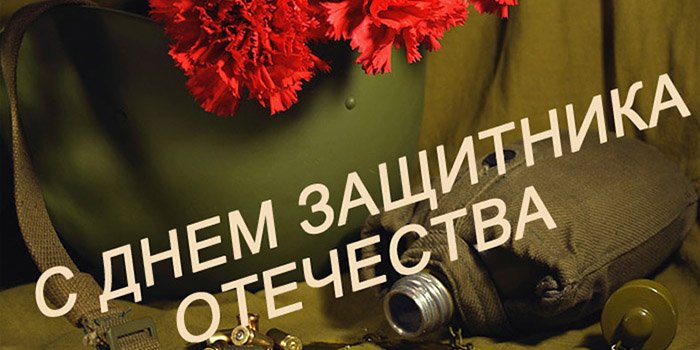 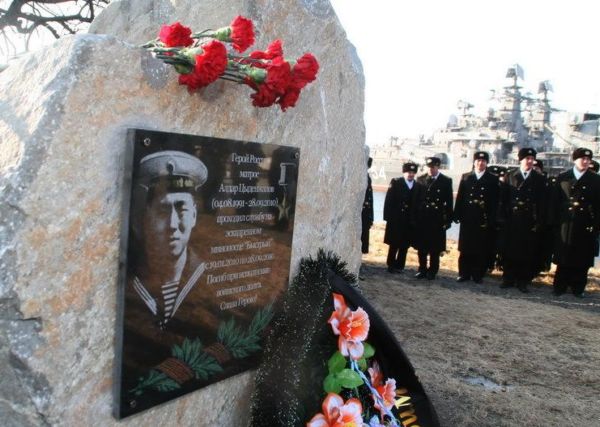 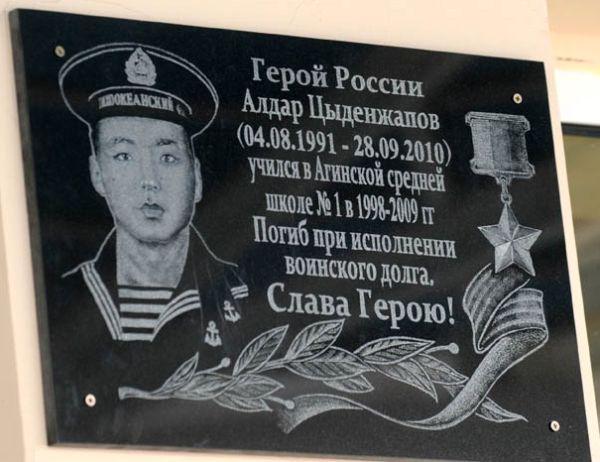 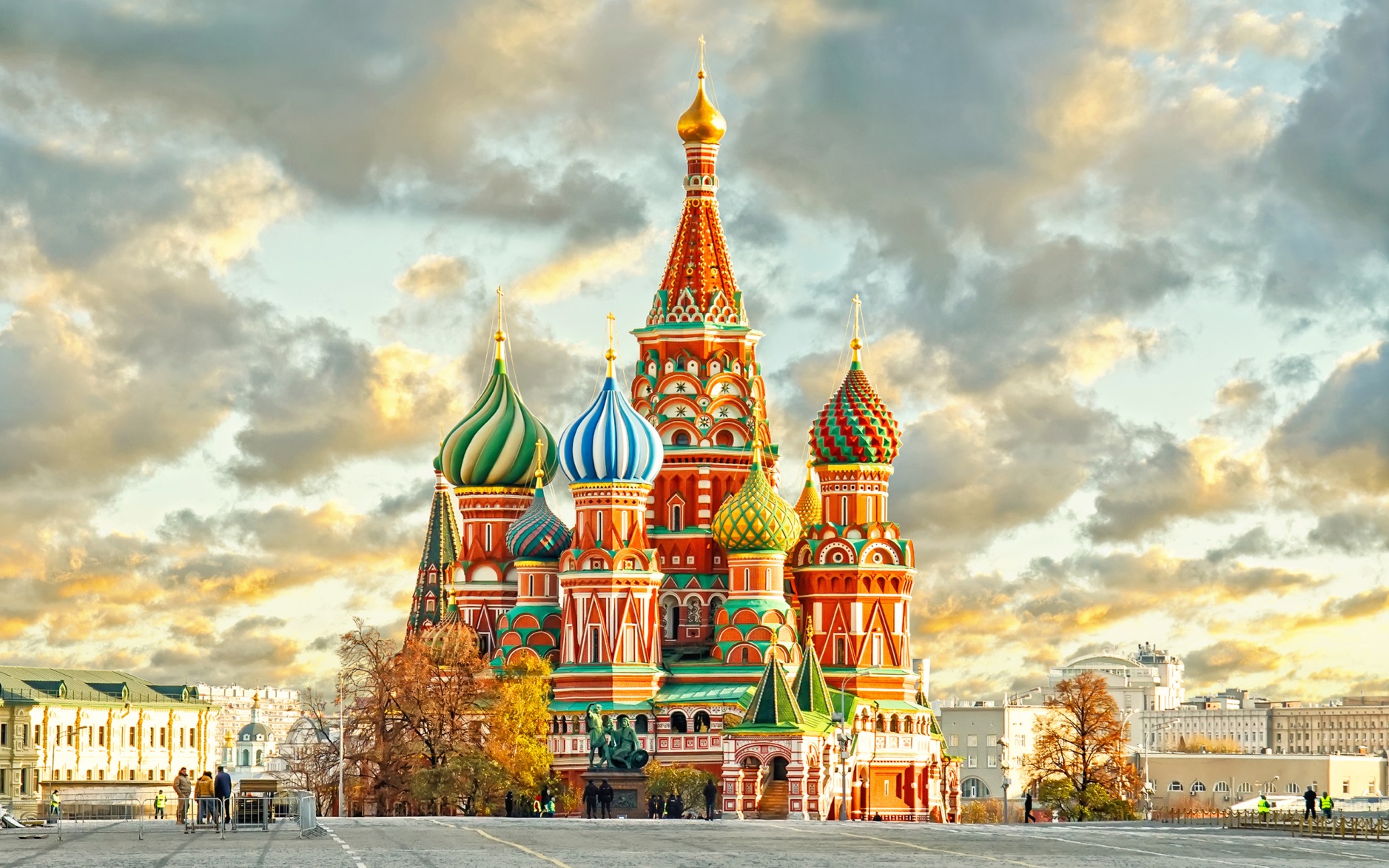 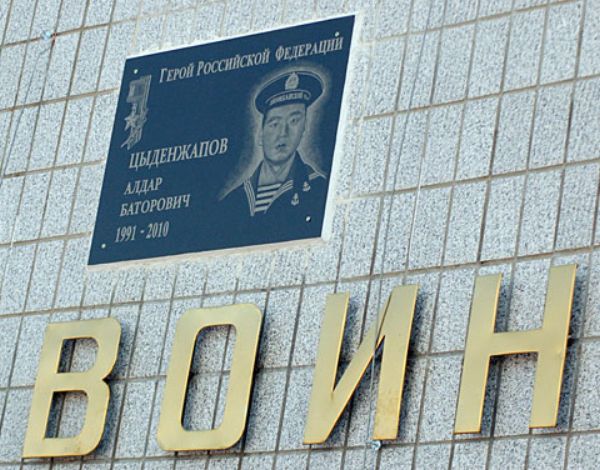 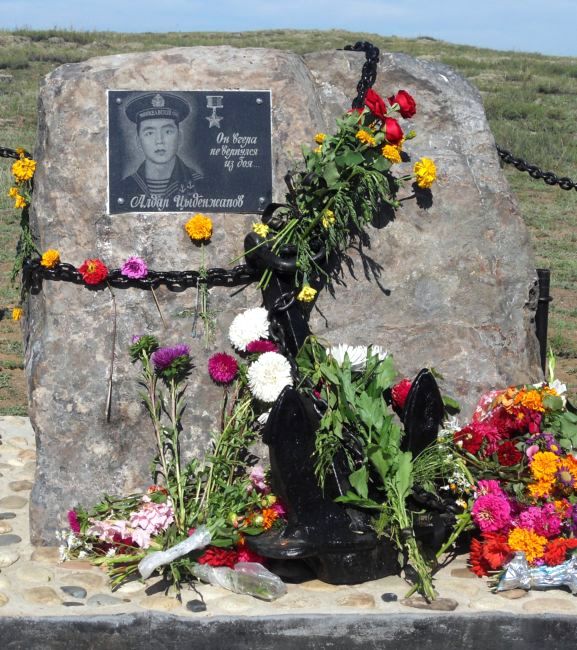 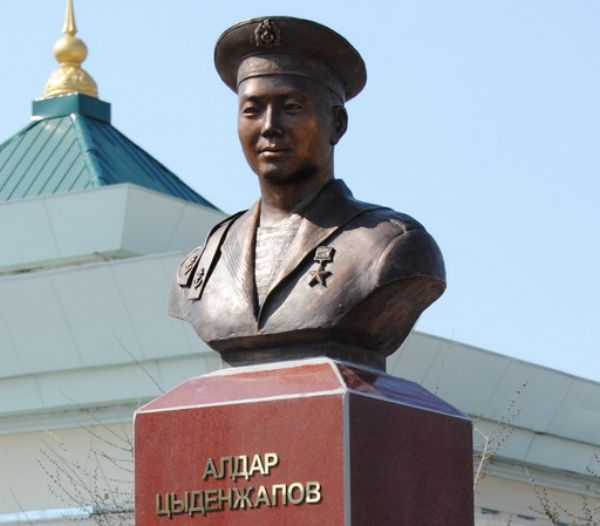 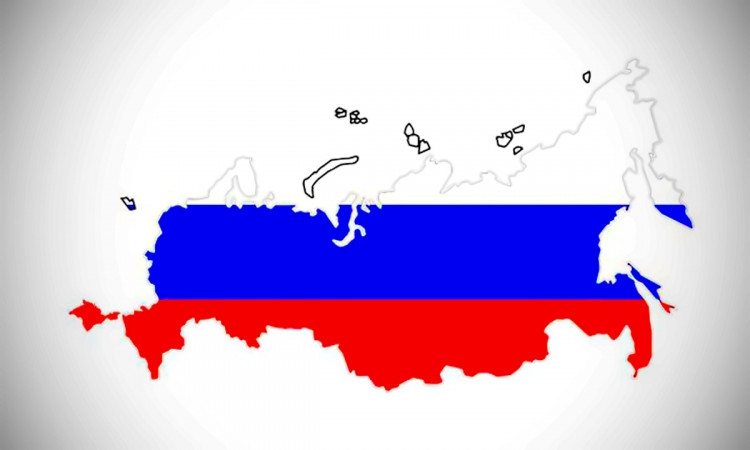 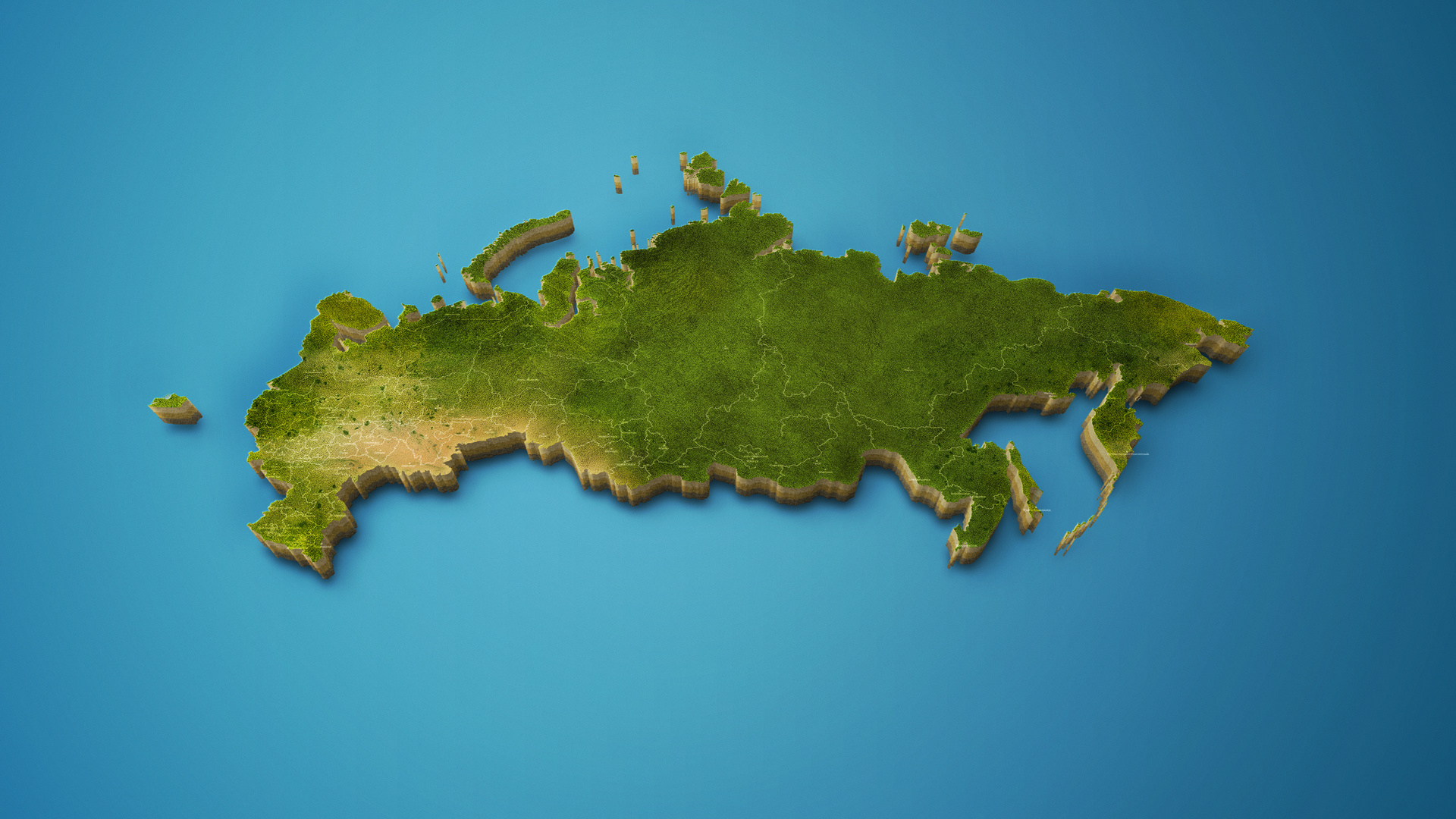 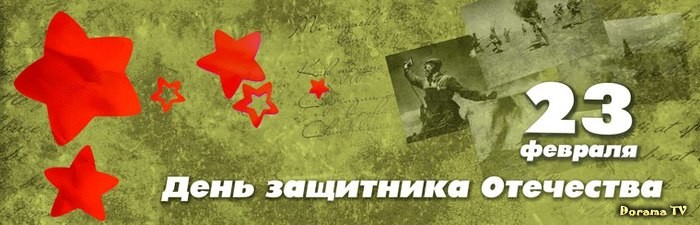